Europe – strengths and weaknesses, competitiveness
Europe in International Economy
2016
Research and development spending
Weaknesses of Europe (Eichengreen)

R&D spending + limited cooperation between industry and academia;
Small, new firms (tend to pioneer new niches, e.g. IT) – greater difficulties to cope with the complexity of European regulation;

Europe: immigration-unfriendly policies (less attractive for H-T specialist form Asia); 

Lower hiring and firing costs make it easier for US entrepreneurs to experiment with unproven technologies (…of great promise but uncertain commercial potential);

European financial system – well suited to mobilizing saving and deploying it for investment by incumbent firms  - does not go to the start-ups and small firms (engines of output and productivity growth);

IT producing sector is where US excels – but only 6% GDP – cannot explain differences in productivity trends:
US productivity advantage since 1990s centered in retail trade, wholesale trade, financial services – ICT using activities;

Europe has faster productivity growth in telecommunications (privatization and uniform product standards);
Higher cost etc. computer hardware in Europe (localizing costs) – itself a barrier;
Employment (%)
EU: SWE 75% (AUT, UK, DEN, NETH, GER) vs. GRE 49% (SPA, ITA, CRO)
Strengths of Europe

Europeans have grater amounts of leisure time (Vs. US);
Higher level of earnings equality - more people with health insurance, infant mortality rates are lower, poverty rates are lower, rates of violent crime are lower;
Number of prisoners is only 128/100k vs. 716 in US (2013, 22% of world total); homicide (per 100k) 2,7 vs. 5,9;

Rigidities have not stood in the way of rapid export growth;
European exporters dominate in quality HVA, H-T; premium goods; precision manufactures;

Moving into H-T and premium goods is potential source of insulation from high competition of EM: 

Europe has not been subject to the kind of great financial scandals;
Worked hours per head
(hours/year)
Output per head and hour of work (%)
Critique of competitiveness concept
Clinton (Tyson, Thurow 1992) – states as big corporations competing on world market (US vs. JAP);

Krugman 1994 (De Grauwe 2010):
Corporations (almost) completely competing - selling vs. states produce (80%) for own citizens;
Rival corporations are consuming only fraction of their respective production vs. States are important consumers (of each others products);
States: much important source of improvement in standard of living is productivity growth (not larger sales at someone‘s expense); they are mutual consumers (trade) and employers (FDIs);
Lisbon Agenda

Lisbon European Council 2000: new strategic goal till 2010 – to become the most competitive and dynamic knowledge-based economy in the world capable of sustainable economic growth with more and better jobs and greater social cohesion;

Strategy aimed to:
transition to a knowledge-based economy by better policies for the information society and R&D; 
structural reform for competitiveness and innovation and by completing the internal market;
modernize the European social model, investing in people and combating social exclusion;

All-embracing - result of bargaining process + disagreement how economic performance should be improved;

Open method of coordination:
Council agreeing guidelines that contain targets and recommendations which are adopted at the discretion of member states (intergovernmental process);
policy operates via reports – containing the policy, objectives and progress;
„enforcement“ is by recommendation, peer pressure and benchmarking;
no penalties – government implement policies in line with their own priorities;
EU is continuing to lag behind – also in amount of inputs used: slower population growth and rigid labor markets (late from school, less hours, early retirement + higher benefits and less part-time jobs);

Lisbon is about everything and thus nothing (Kok’s Report 2004);
commitments are rhetorical (agreed at the height of the Dotcom boom);
states are committed only to parts of agenda;

Mid-term review (2005): Barroso’s Commission’s plans – three priorities for the policy concentrating on growth and jobs (Revised Lisbon Agenda) :
more attractive place to invest and work – completing the Single Market and business-friendly regulation;
knowledge and innovation for growth: raising expenditure on R&D to 3% of GDP;
creating more and better jobs – increase employment by making the labor force more adaptable through raising the level of education and skills;

Concerns that slimmer agenda downgraded the environmental and social aspects of agenda;
Strategy Europe 2020

Global crisis destroyed progress reached in last years (20 years of attempts for fiscal consolidation – in 2009 average fiscal deficit 7% and public debt 70%) + there have to be careful management of exit fiscal stimulus's;

Goals: 
intelligent growth –> economy based on knowledge and innovations;
sustainable growth –> support for more competitive and ecological economy less energy intensive;
growth supporting social inclusion;

Targets - 2020: 
Higher employment for 20-64 year old (from 69% to 75%);
Increase investment into RD up to 3% GDP EU (US 2,9% vs. EU 1,7%);
In energetic policy reach the goal 20-20-20 (less greenhouse gases, more renewable, more energy efficiency);
Share of tertiary educated from 31% to 40%;
25% less people living in poverty (from 20 mil.);
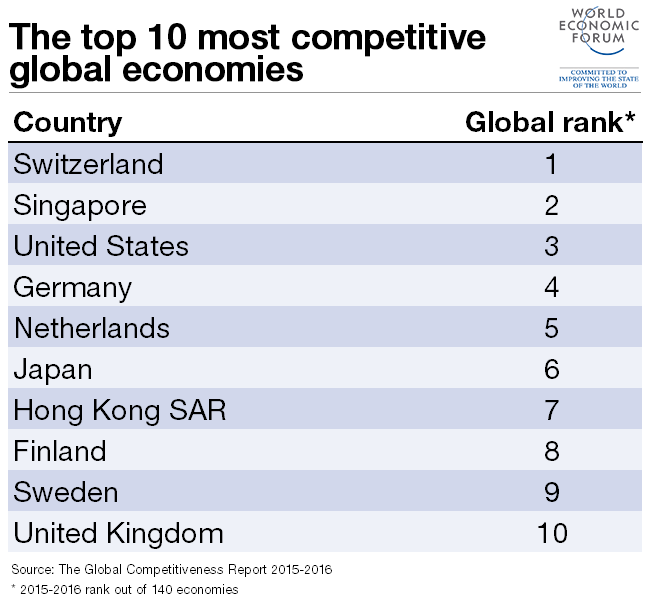 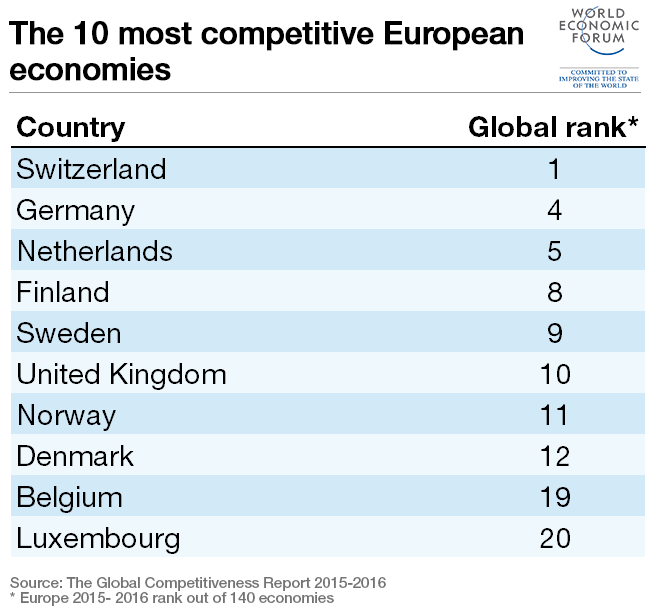 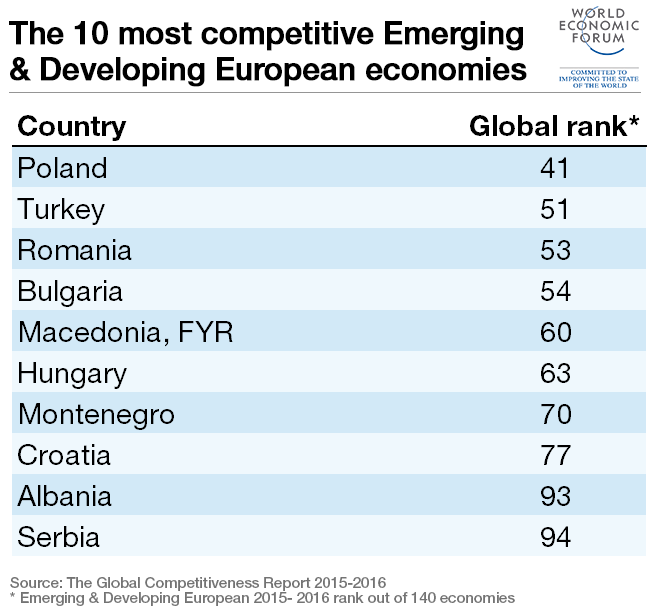 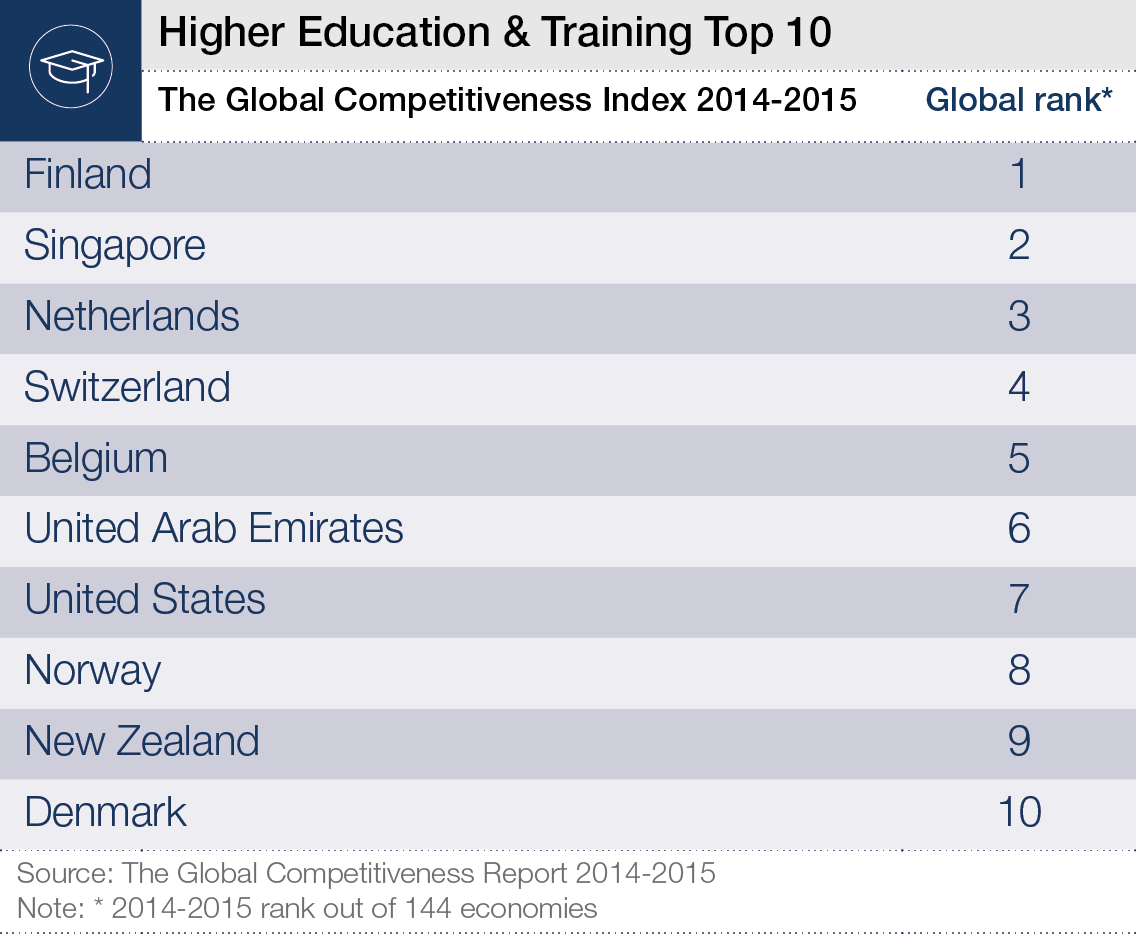 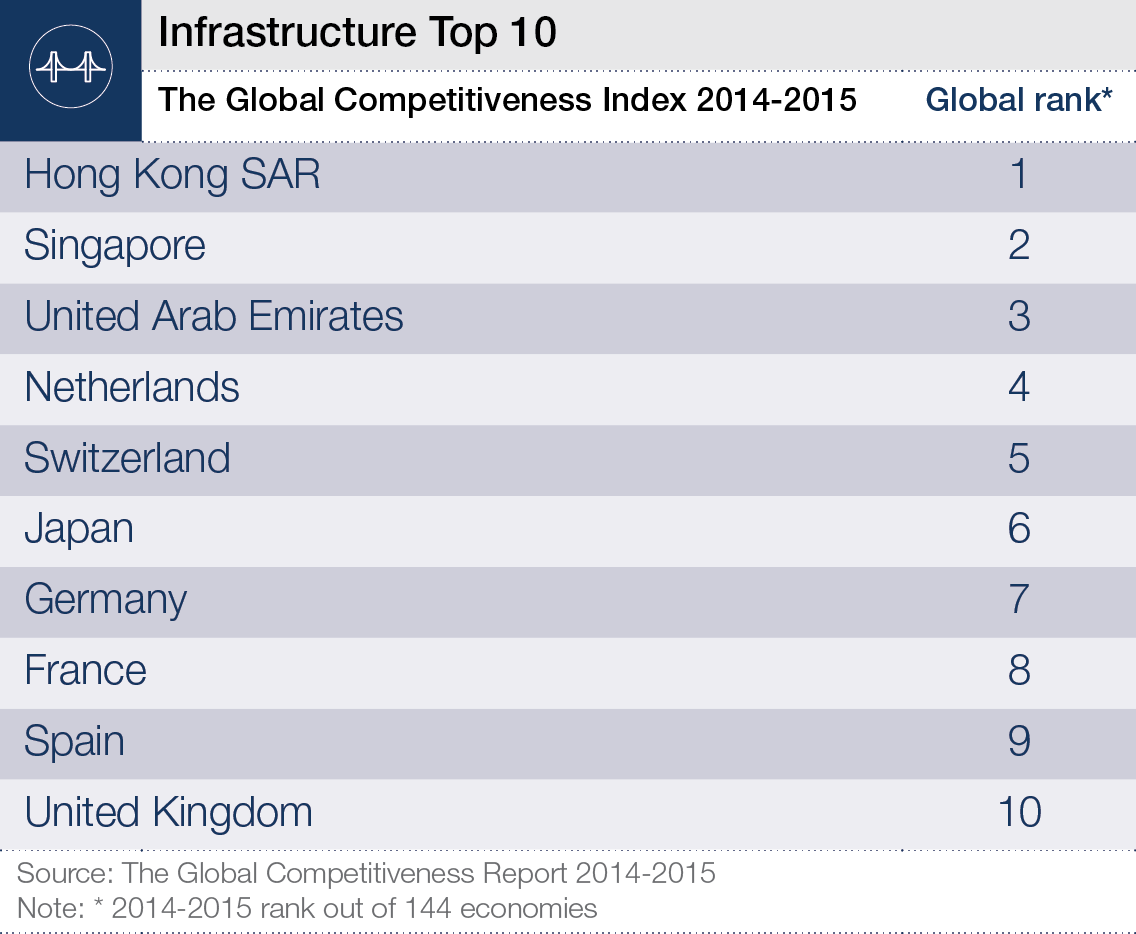 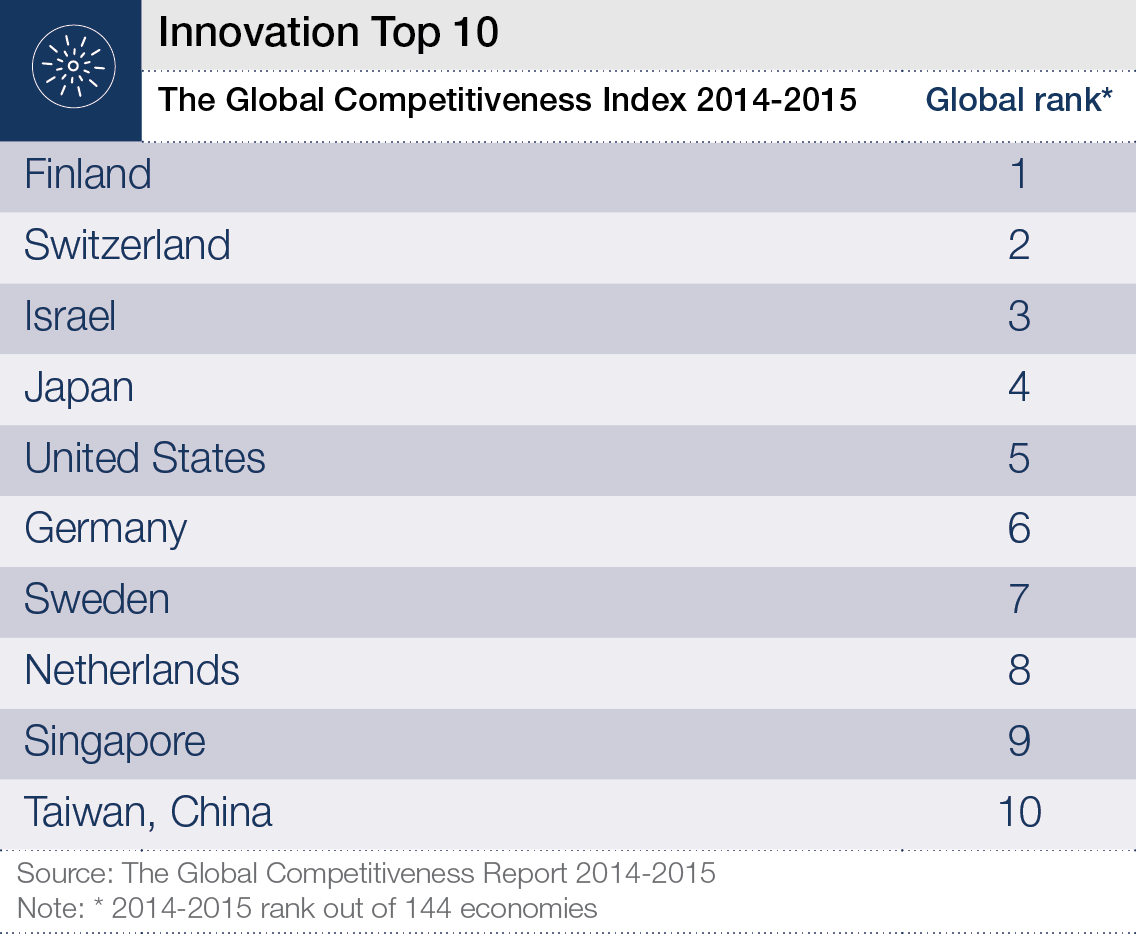 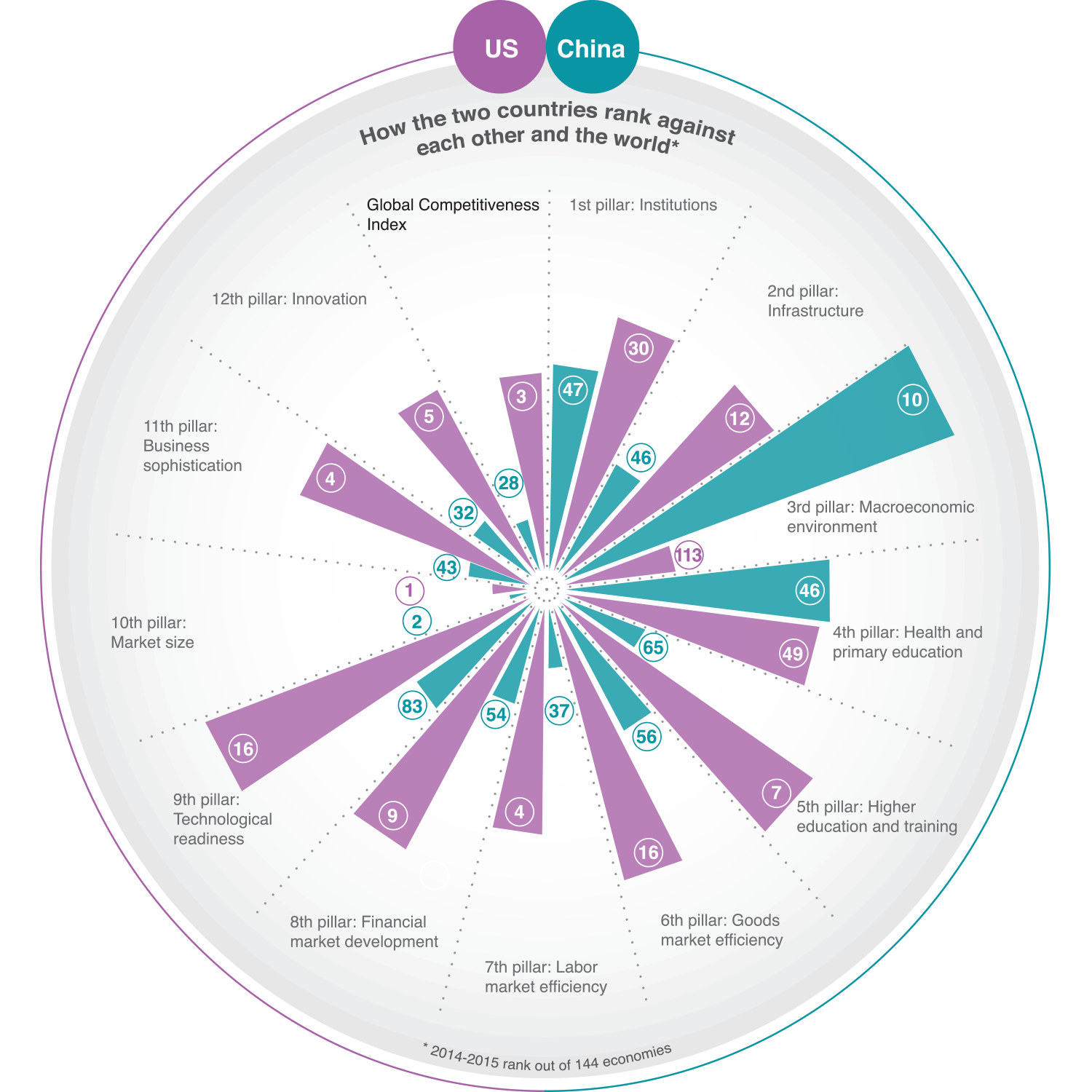 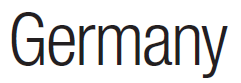 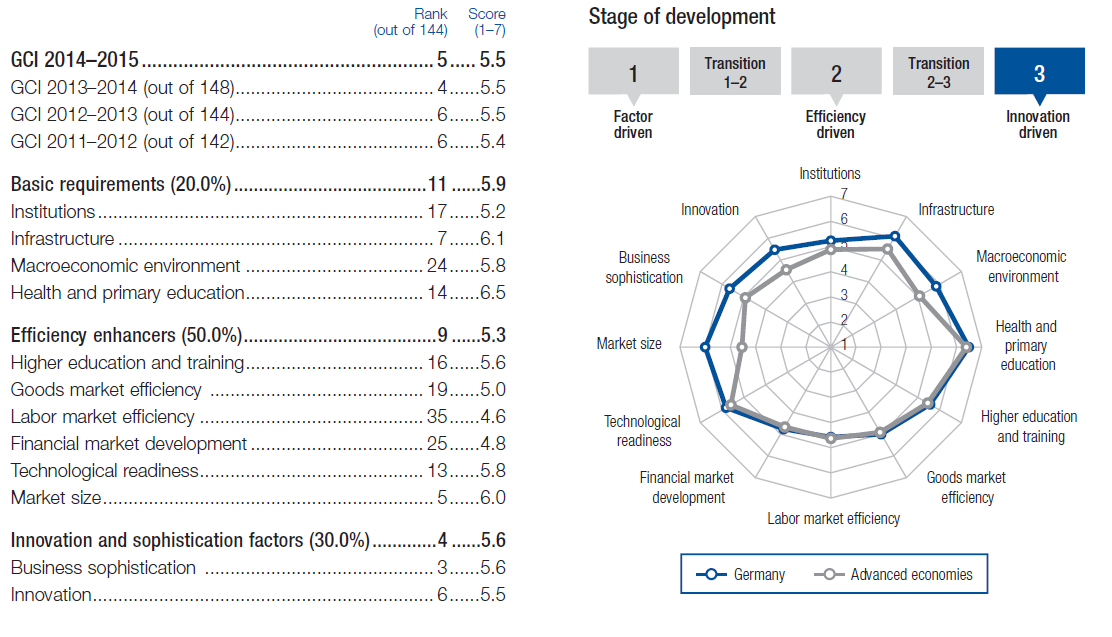 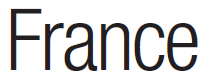 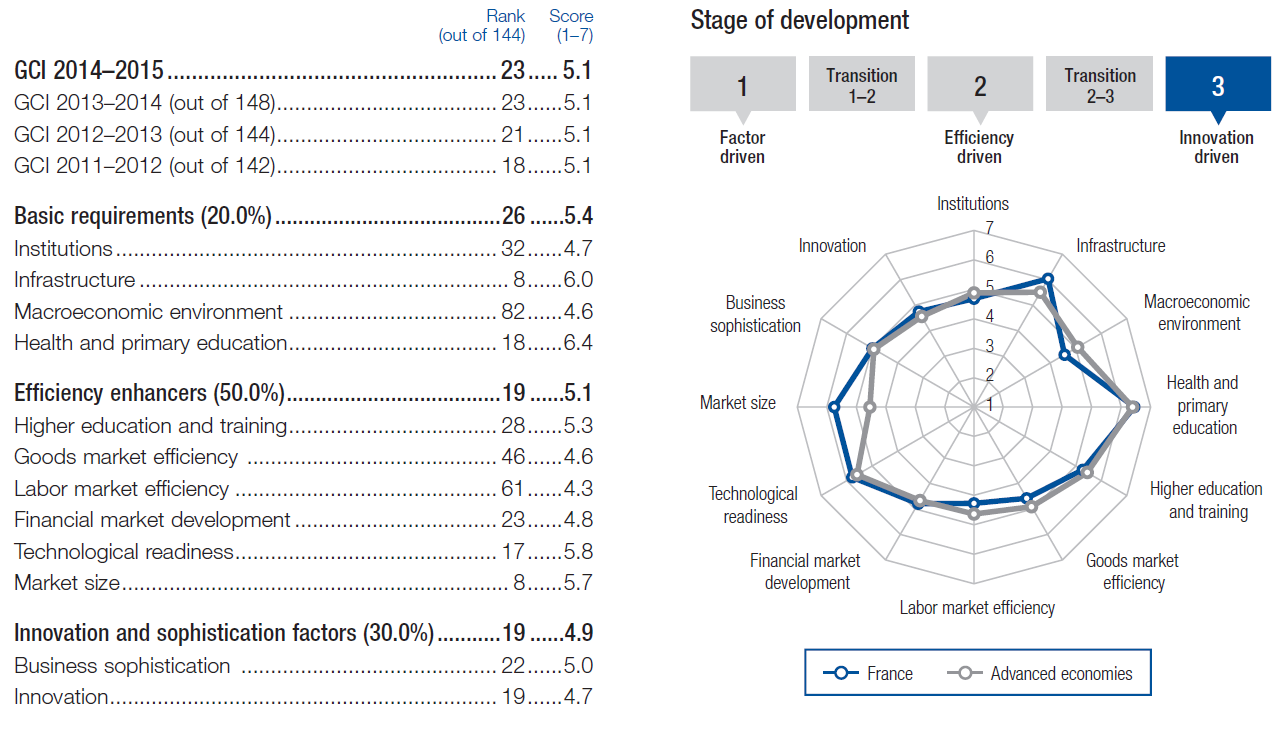 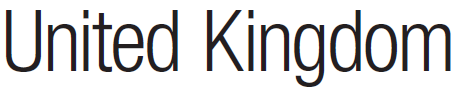 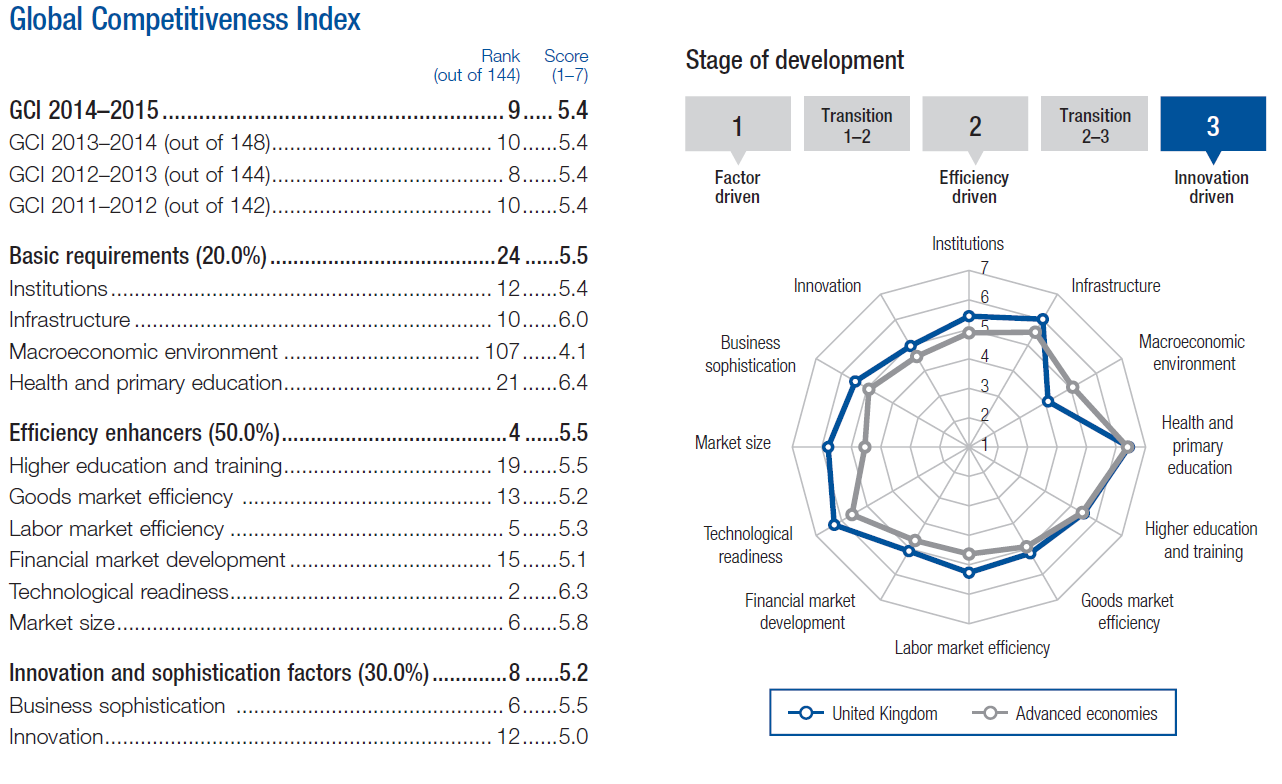 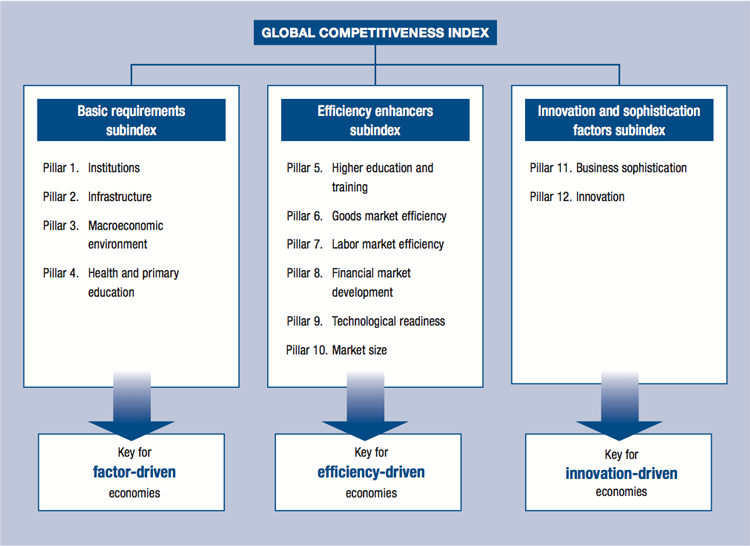